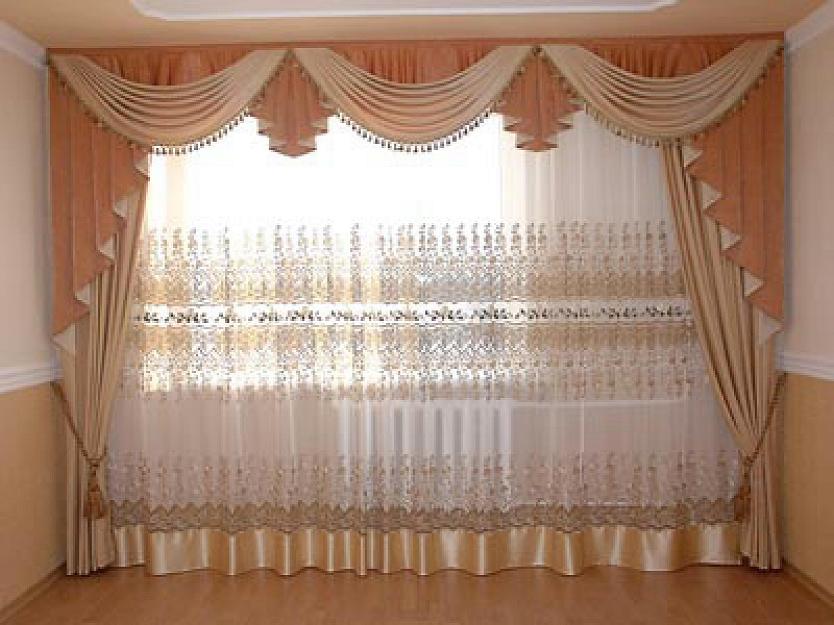 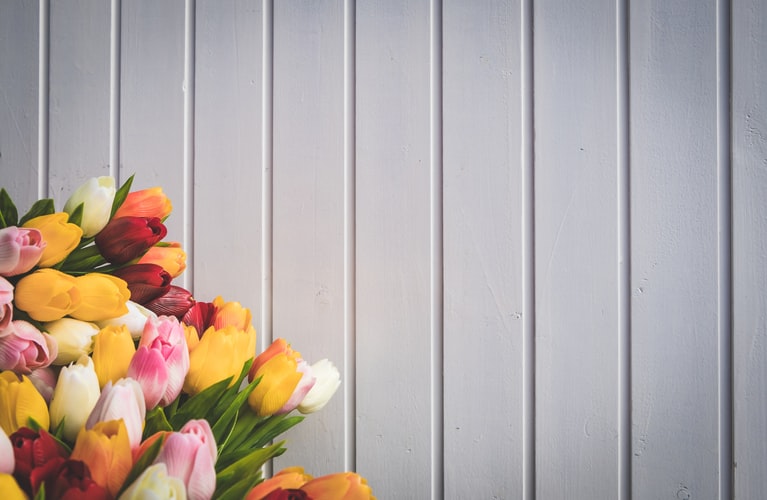 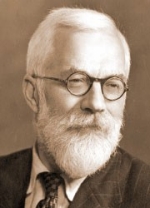 আজকের
ক্লাসে
সবাইকে
স্বাগতম
পরিচিতি
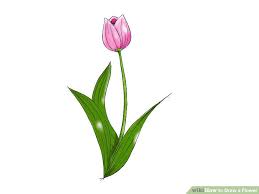 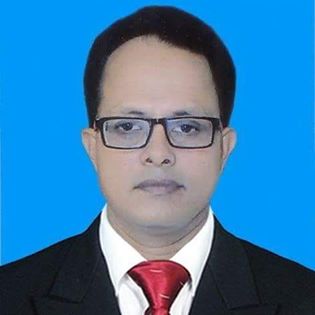 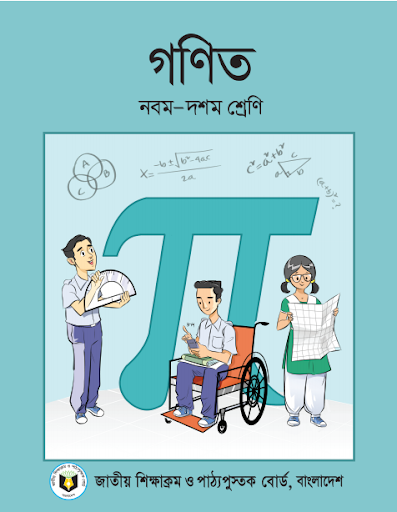 মীর্জা মো: মাহফুজুল ইসলাম
বি এস সি ( গণিত ) এন্ড এম এ ( বাংলা ) , বি এড 
উত্তর সারটিয়া ইসলামিয়া দাখিল মাদ্রাসা, শিয়ালকোল, সিরাজগঞ্জ সদর, সিরাজগঞ্জ mmislam686@gmail.com
শ্রেণী: নবম
বিষয়: সাধারণ গণিত
অধ্যায়: সপ্তদশ ( ১৭ )
  সময়: ৫০ মিনিট
তারিখ: ২০-০৬-২০২০ খ্রিঃ
এসো ছবি দেখে চিন্তা করে বলি…
উপরের ছবিতে আমরা কি লেখা দেখতে পাচ্ছি?
Statistics
Statistics  অর্থ কি?
পরিসংখ্যান
আজকের পাঠের বিষয়-
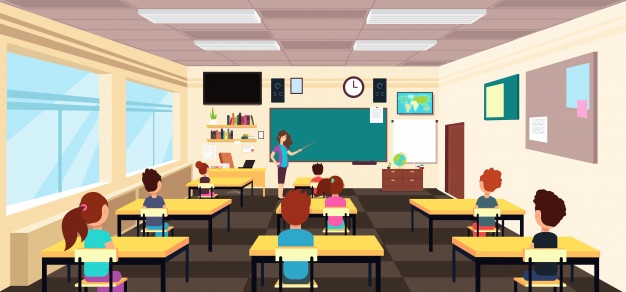 পরিসংখ্যান
শিখনফল:
এই পাঠ শেষে শিক্ষার্থীরা…
১. পরিসংখ্যান কী তা বলতে পারবে;
২. পরিসংখ্যানের কেন্দ্রীয় প্রবনতার পরিমাপ গুলো বর্ণনা করতে পারবে;
৩. এ সম্পর্কিত সূত্র প্রয়োগ করে গাণিতিক সমস্যার সমাধান করতে পারবে।
পরিসংখ্যান ( Statistics ):
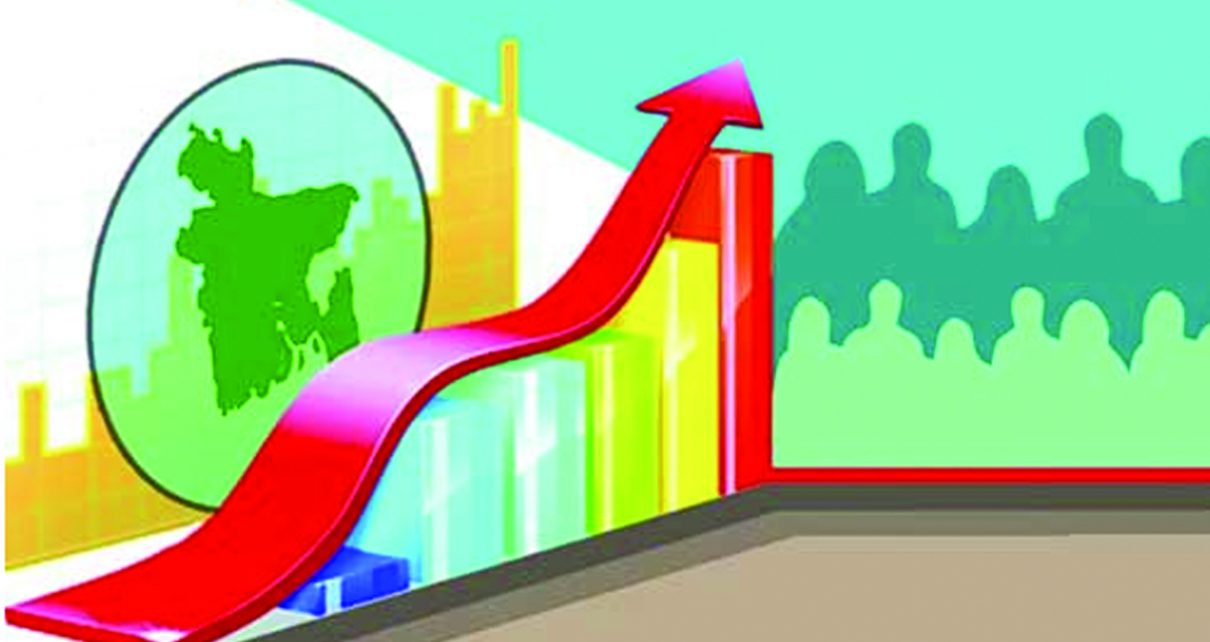 কোন এলাকার বা কোন অঞ্চলের বা কোন দেশের ভৌগলিক অবস্থা,জমি-জমা, জনসংখ্যা ইত্যাদি তথ্যাদিকে সংখ্যার মাধ্যমে প্রকাশ করাকে পরিসংখ্যান বলে। অর্থাৎ সংখ্যাভিত্তিক কোনো তথ্য বা ঘটনা হচ্ছে পরিসংখ্যান । এছাড়া পরিসংখ্যানকে  সংখ্যাভিত্তিক বিজ্ঞান ও বলা হয়।
কেন্দ্রীয় প্রবনতার প্রকারভেদ:
ক) গড়:
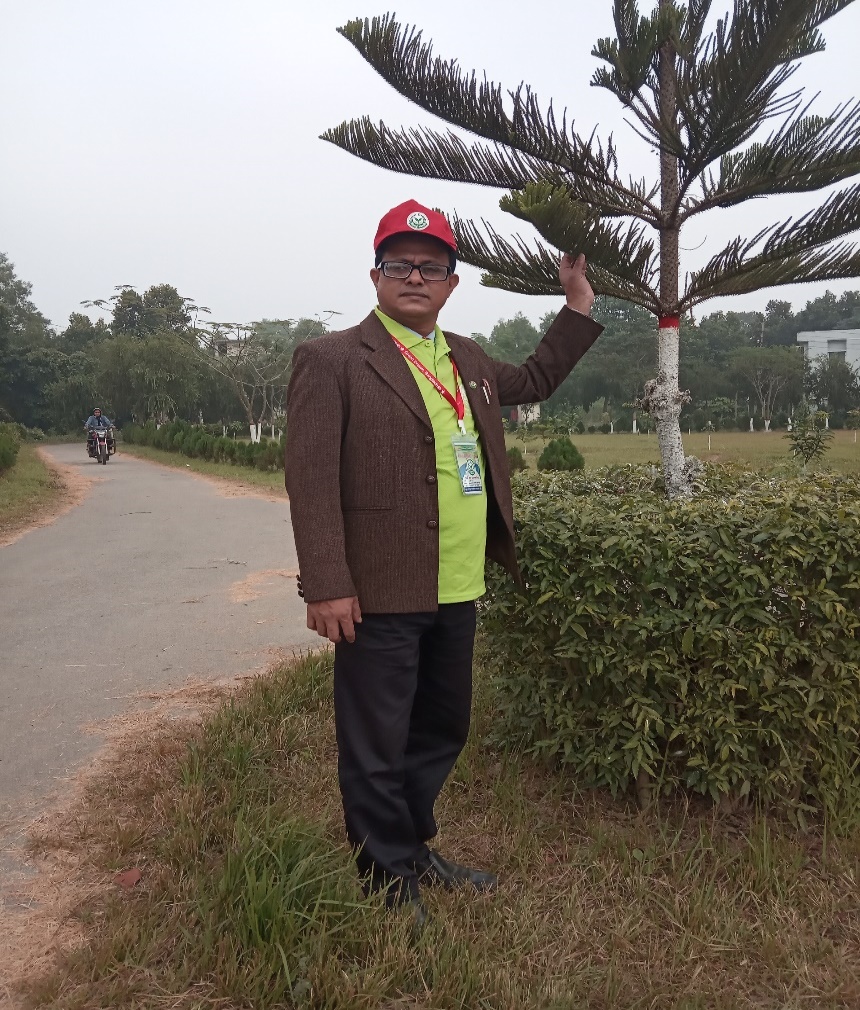 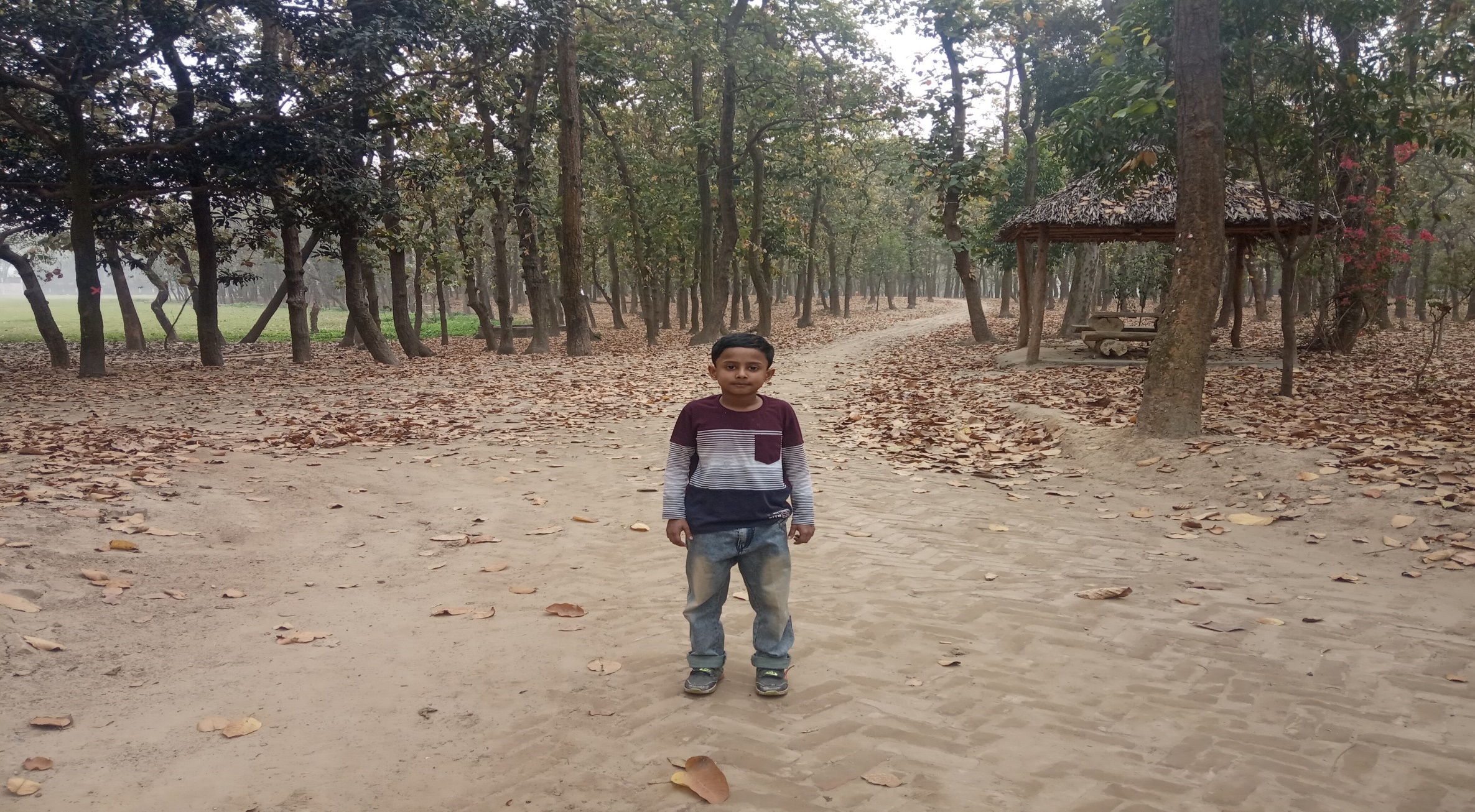 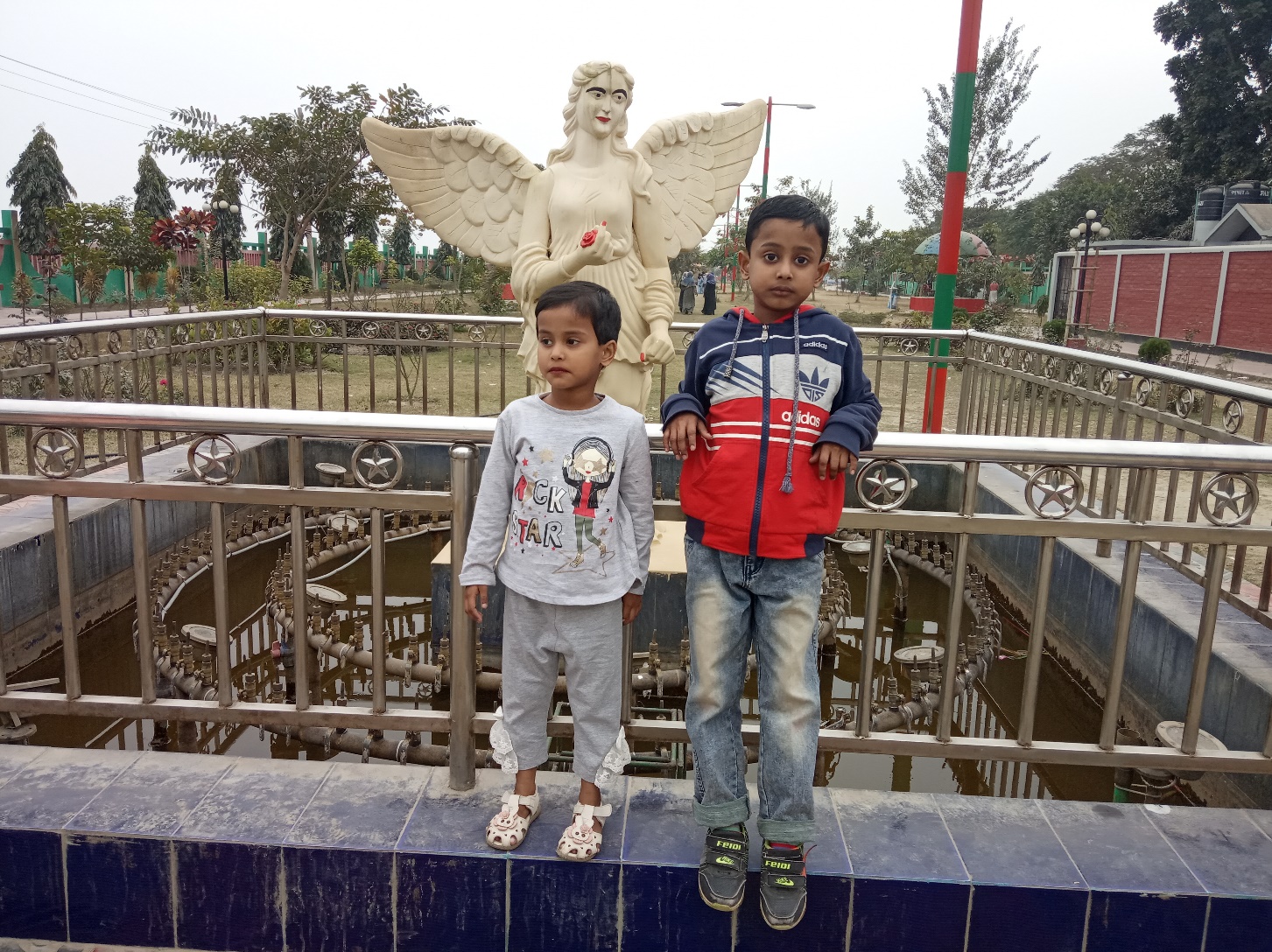 উচ্চতা ৬৫ ইঞ্চি
গড় উচ্চতা ৪৩ ইঞ্চি
উচ্চতা ২৯ ইঞ্চি
উচ্চতা ৩৫ ইঞ্চি
উপাত্তসমূহের সংখ্যাসূচক মানের সমষ্টিকে ,উপাত্তসমূহের মোট সংখ্যা দিয়ে ভাগ করে, যে মান পাওয়া যাবে তাকে গাণিতিক গড় বা গড় বলে।
খ) মধ্যক:
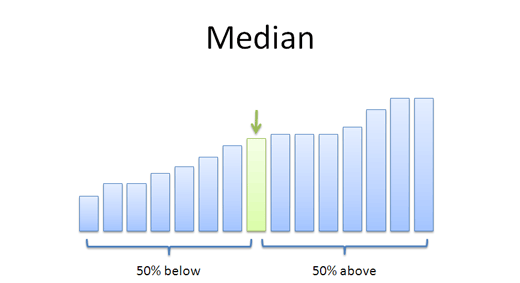 মধ্যক
৫০% এর  উপরে
৫০% এর নীচে
উপাত্তগুলোকে মানের ক্রমানুসারে সাজালে যে মান উপাত্তগুলোকে সমান দুইভাগে ভাগ করে সেই মানকে  উপাত্তগুলোর মধ্যক বলে।
গ) প্রচুরক:
কোনো উপাত্তে যে সংখ্যাটি সবচেয়ে বেশী বার থাকে সেই সংখ্যাকে প্রচুরক বলে।
এখানে হলুদ বৃত্ত প্রচুরক
একক কাজ:
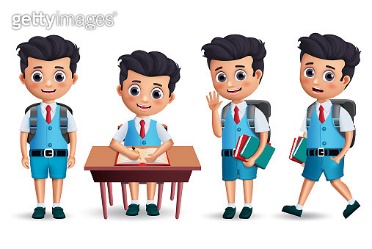 সংখ্যাভিত্তিক বিজ্ঞান বলতে কী বুঝ?
গড়ের সূত্র ও তার ব্যাখ্যা:
মধ্যকের সূত্র ও তার ব্যাখ্যা:
প্রচুরকের সূত্র ও তার ব্যাখ্যা :
১. সমস্যা: নবম শ্রেণির ৩০ জন ছাত্র-ছাত্রীর গণিতে প্রাপ্ত নম্বর হলো ৪৫, ৫০, ৫৪, ৩৬, ৪৮, ৫২, ৭২, ৫৮, ৬২, ৪২, ৬৫, ৫৫, ৩৮, ৪১, ৮২, ৬৭, ৫৮, ৭৫, ৭৭, ৮৫, ৯০,৬৯, ৭৮, ৫৩, ৮৩, ৩৫, ৩৮, ৬৫, ৬৭, ৭০ গড় নির্ণয় কর।
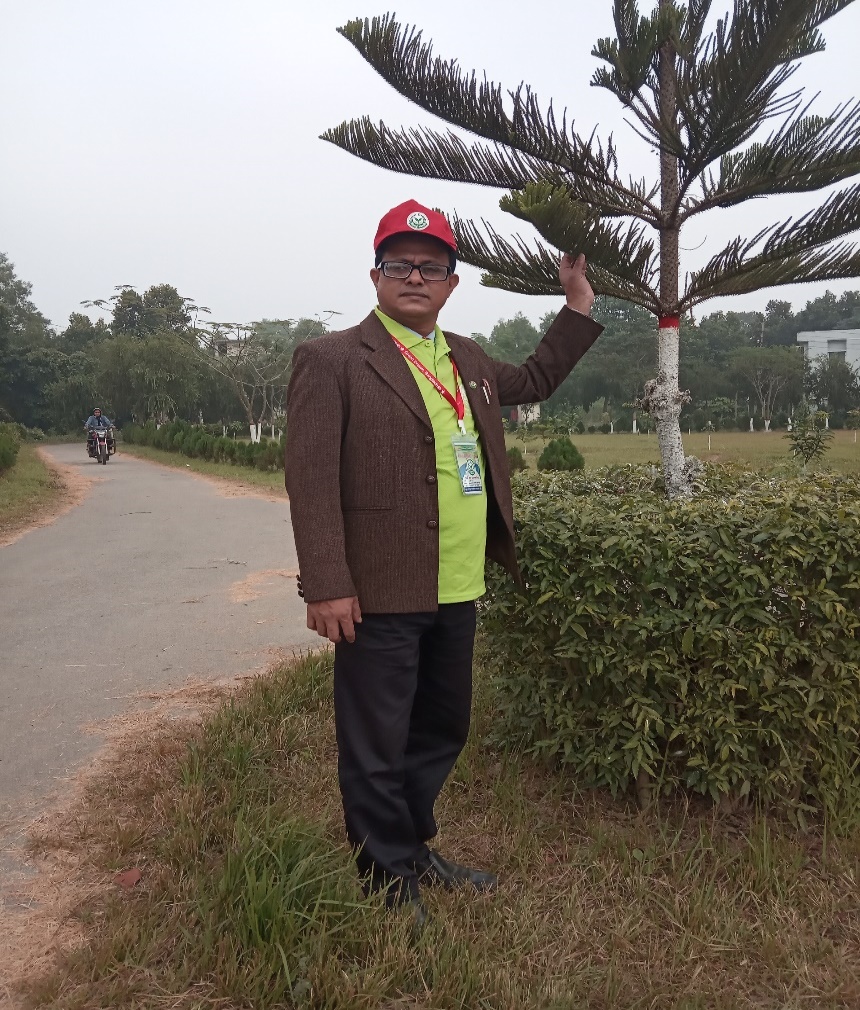 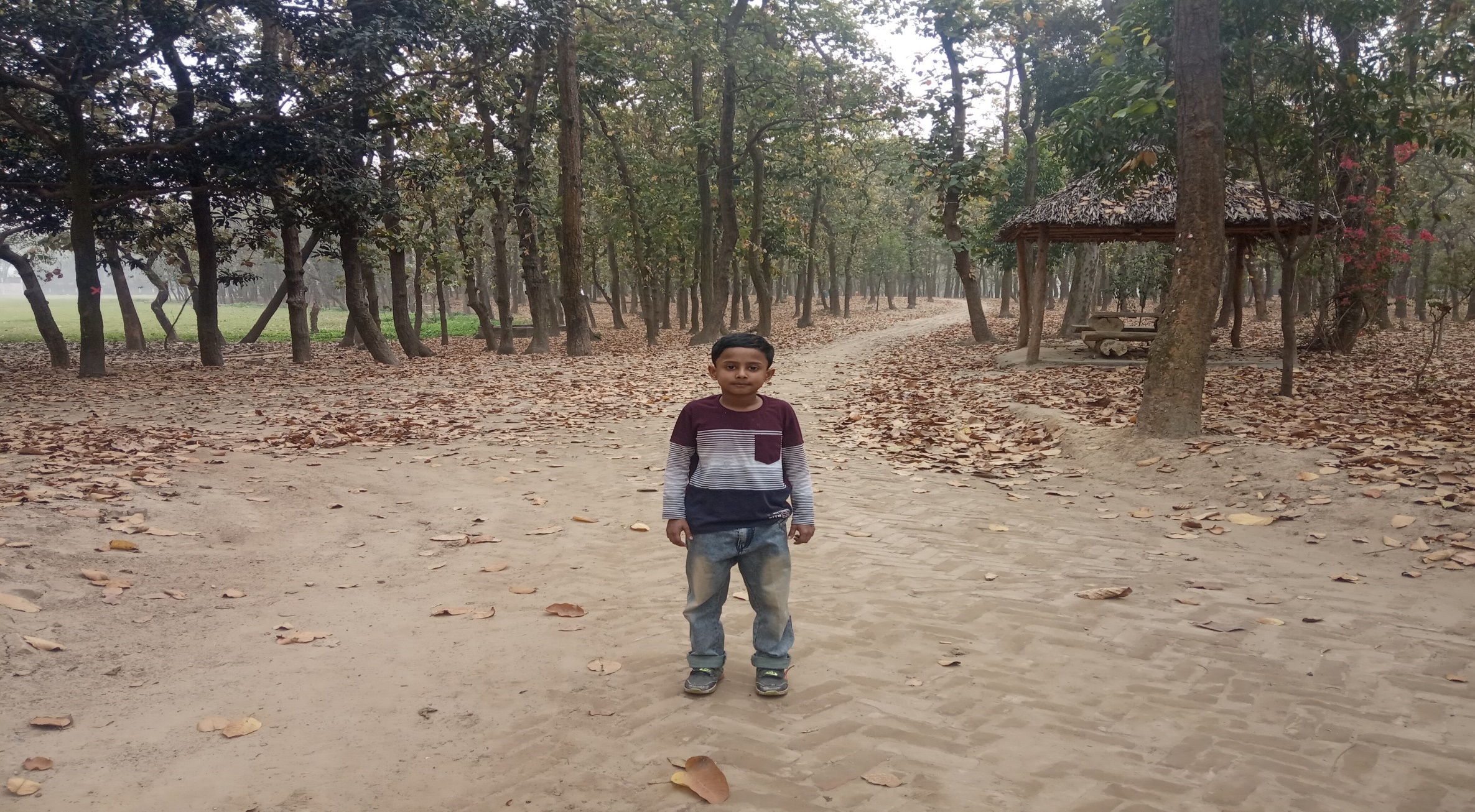 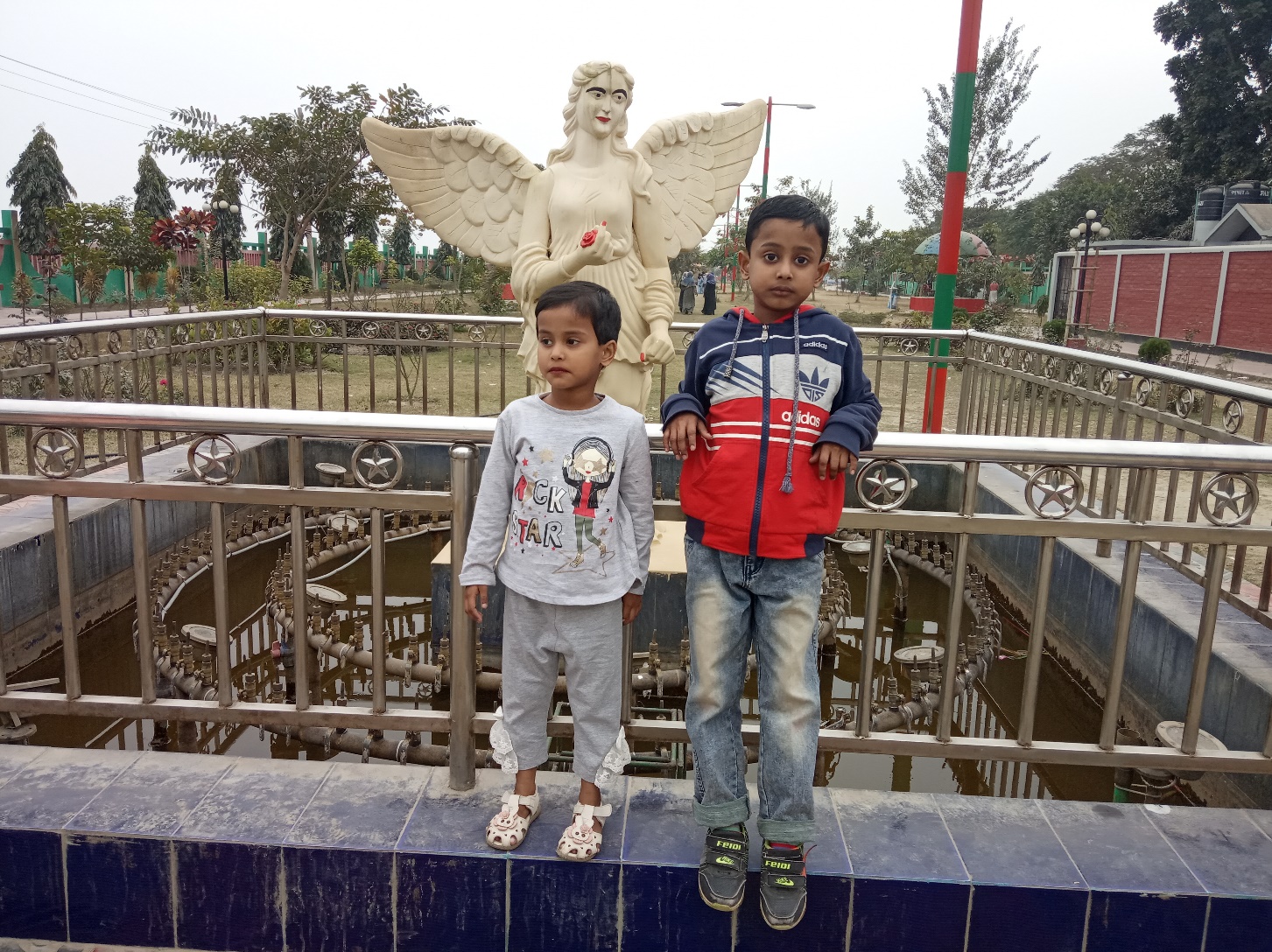 উচ্চতা ৬৫ ইঞ্চি
গড় উচ্চতা ৪৩ ইঞ্চি
উচ্চতা ২৯ ইঞ্চি
উচ্চতা ৩৫ ইঞ্চি
২. সমস্যা: নবম শ্রেণির ২০ জন ছাত্র-ছাত্রীর গণিতে প্রাপ্ত নম্বর হলো ৩৬, ৪৮, ৫২, ৭২, ৬৫, ৩৮, ৪১, ৮২, ৬৭, ৫৮, ৮৫, ৭৮, ৫৩, ৮৩, ৩৫, ৩৮, ৬৫, ৬৭, ৭০ ,৬০ মধ্যক নির্ণয় কর।
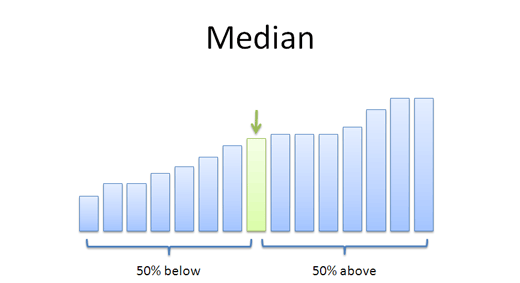 মধ্যক
৫০%
৫০%
৩. সমস্যা: নবম শ্রেণির ২৫ জন ছাত্র-ছাত্রীর গণিতে প্রাপ্ত নম্বর হলো ৫২, ৫৮, ৬৫, ৬৫, ৫৬, ৪৮, ৫২, ৭২, ৬৫, ৫৮, ৪১, ৮২, ৬৭, ৫৮, ৮৫, ৭৮, ৫৩, ৮৩, ৩৫, ৩৮, ৬৫, ৬৭, ৭০ ,৬০ প্রচুরক নির্ণয় কর।
দলগত কাজ:
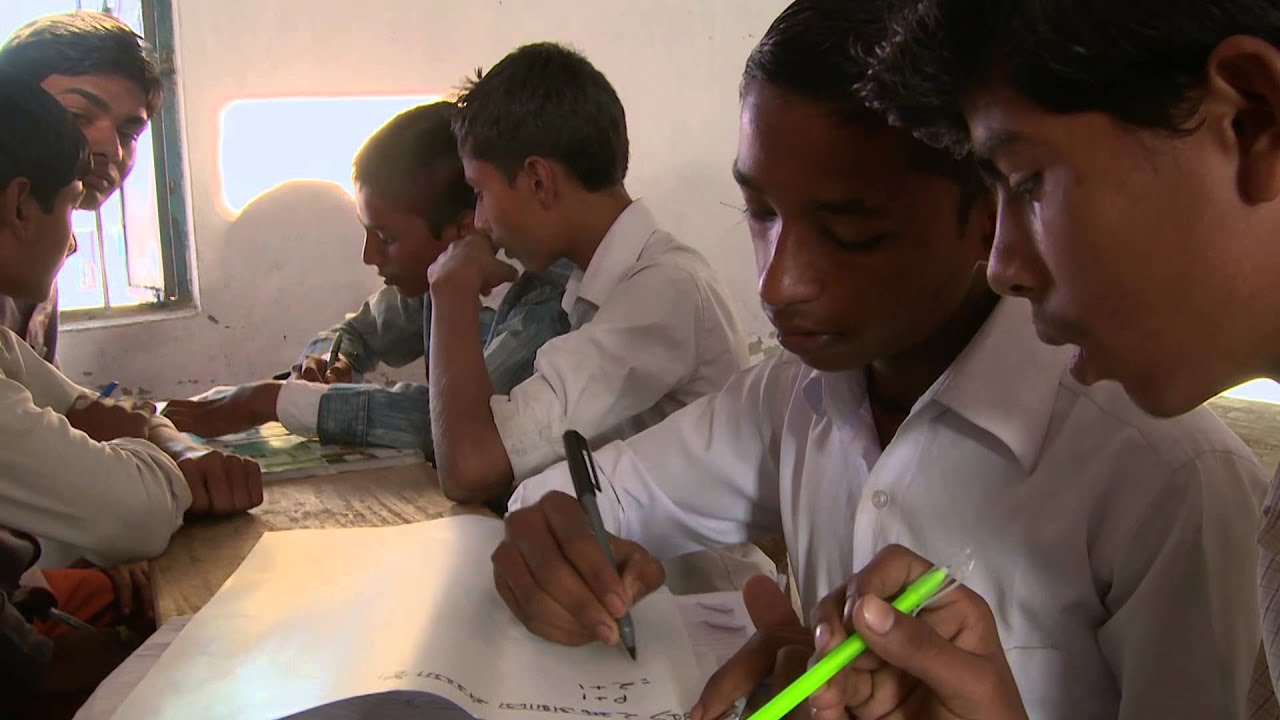 সমস্যা: নবম শ্রেণির ১৫ জন ছাত্র-ছাত্রীর গণিতে প্রাপ্ত নম্বর হলো ৩২, ৪৮, ৫২, ৭২, ৬৫, ৩৮, ৪১, ৫২, ৫৩, ৪৩, ৩৫, ৩৮, ৬৫, ৭০ ,৬০ মধ্যক নির্ণয় কর।
মূল্যায়ন:
১. পরিসংখ্যানের ইংরেজী নিচের কোনটি সঠিক?
খ ) Statiestic
ক ) Statistiks
গ ) Statistics
ঘ ) Statistik
মূল্যায়ন:
ক ) i, ii
খ )  ii, iii
গ ) i, iii
ঘ ) i, ii, iii
মূল্যায়ন:
৩. সংখ্যা গুলো ৪৫, ৬৮, ৩৩, ৫৬, ৭৯ এর মধ্যে, মধ্যক কোনটি?
ক ) ৩
খ ) ৮
গ ) ৫৬
ঘ ) ৫
বাড়ির কাজ:
১. সমস্যা: নবম শ্রেণির ৩০ জন ছাত্র-ছাত্রীর গণিতে প্রাপ্ত নম্বর গুলো হলো ৪৫, ৫০, ৫৪, ৩৬, ৪৮, ৫২, ৭২, ৫৮, ৬২, ৪২, ৬৫, ৫৫, ৩৮, ৪১, ৮২, ৬৭, ৫৮, ৭৫, ৭৭, ৮৫, ৯০,৬৯, ৭৮, ৫৩, ৮৩, ৩৫, ৩৮, ৬৫, ৬৭, ৭০ ।
ক ) প্রদত্ত তথ্যটির ধরণ কীরুপ? কোনো নিবেশন একটি শ্রেণির গণসংখ্যা কী নির্দেশ করে?
খ ) উপযুক্ত শ্রেণি ব্যাপ্তি নিয়ে গণসংখ্যা নিবেশন সারণী  তৈরি কর।
গ ) সংক্ষিপ্ত পদ্ধতিতে প্রাপ্ত নম্বরের গড় নির্ণয় কর?
সবাইকে ধন্যবাদ
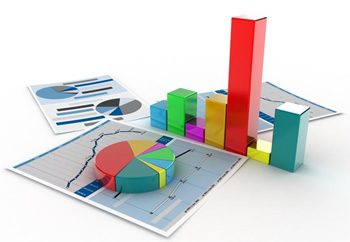 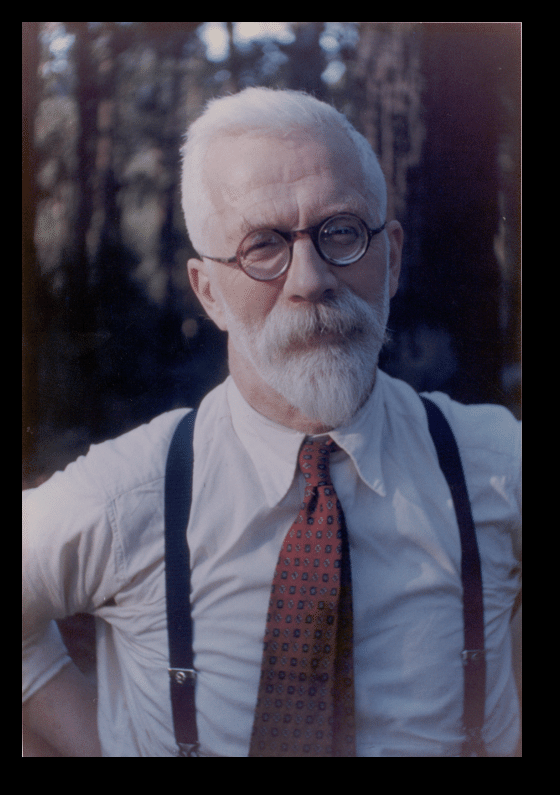